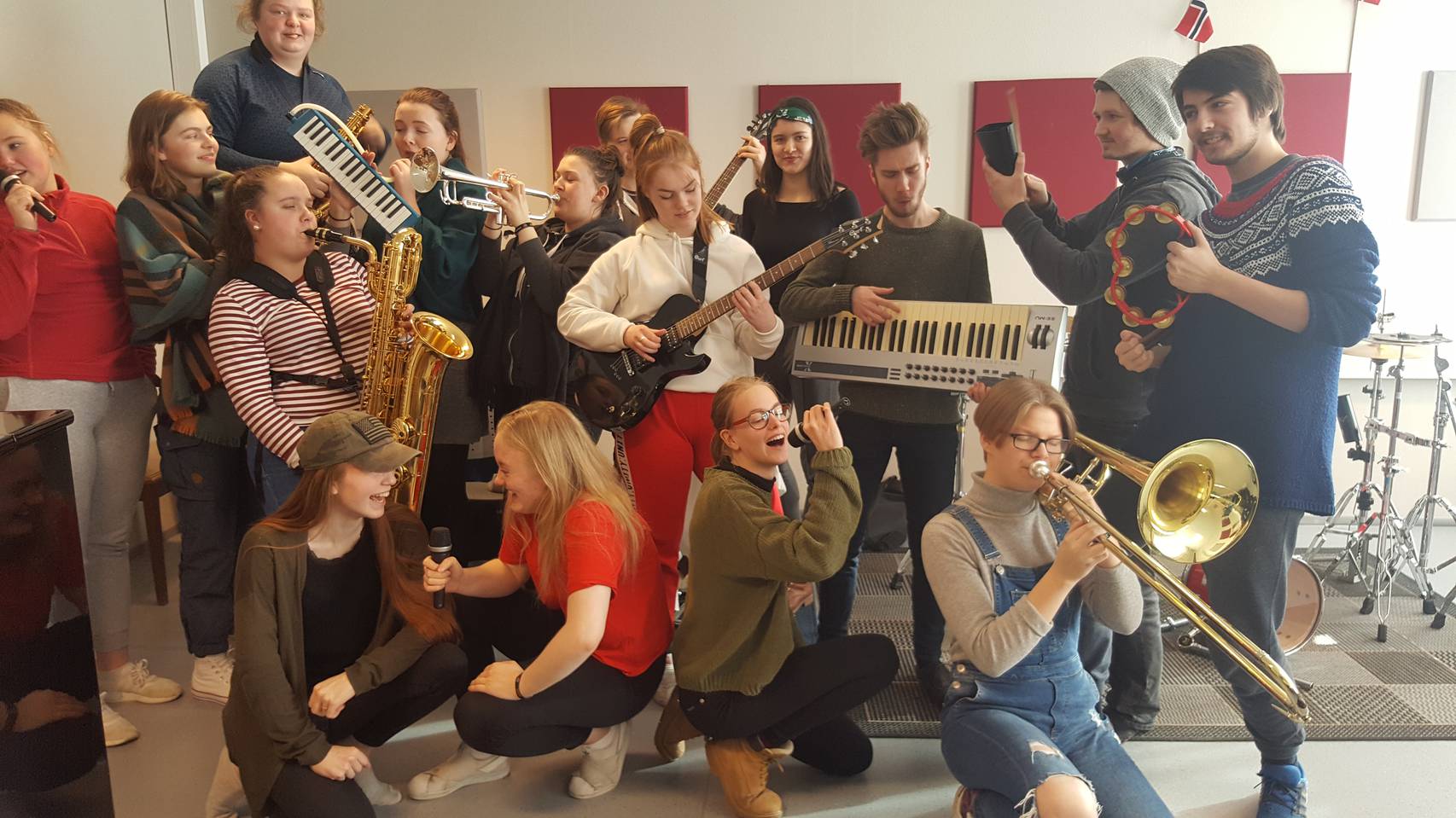 Kulturentreprenørskap i fjordfylket
Jørn Helgheim - Eivind Husabø
Ungt Entreprenørskap Sogn og Fjordane
Framtid - Samspill - Skaperglede
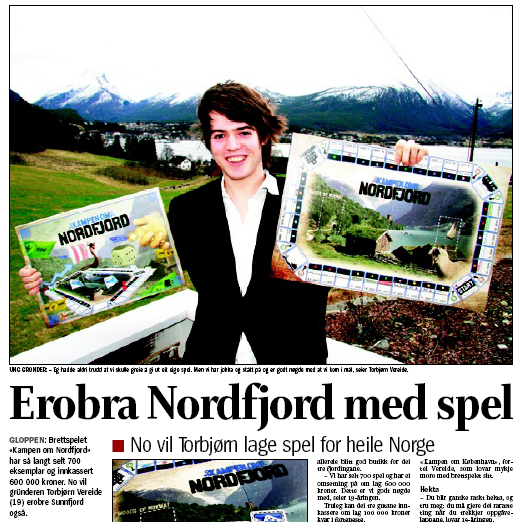 Visjon
”Ungt Entreprenørskap skal inspirere unge til å tenkje nytt og skape verdiar. ”
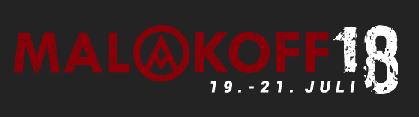 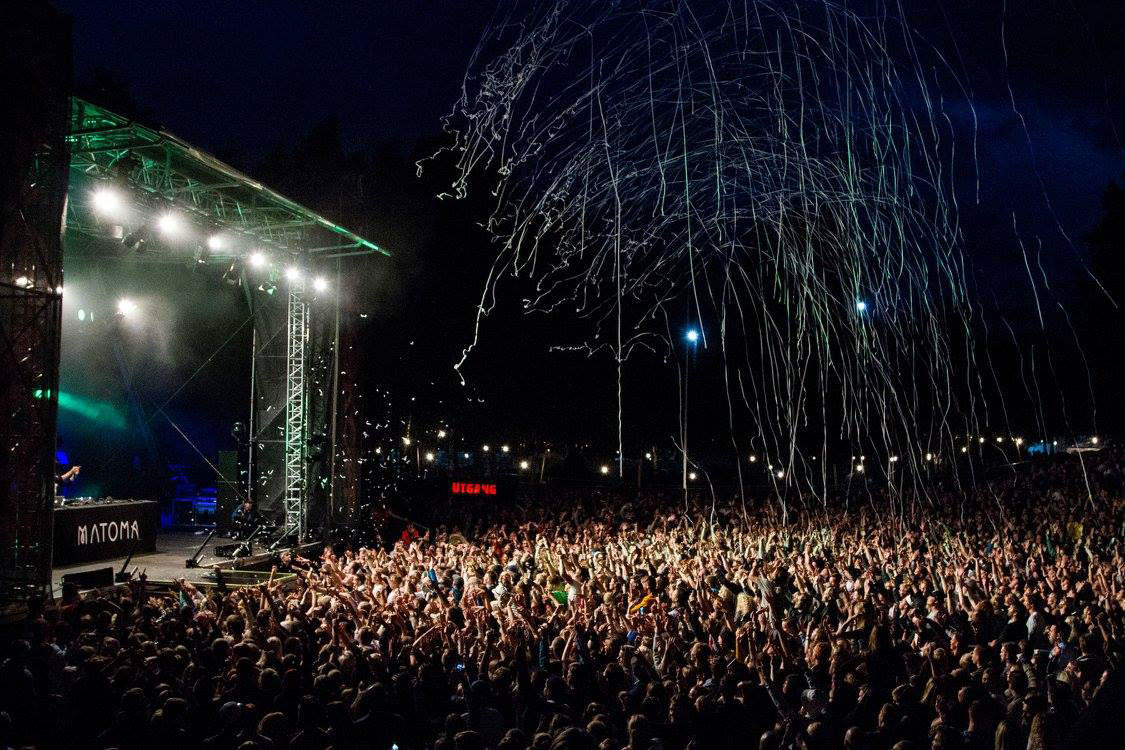 Framtid - Samspill - Skaperglede
Eplekjekk EB – Feios og Fresvik skule
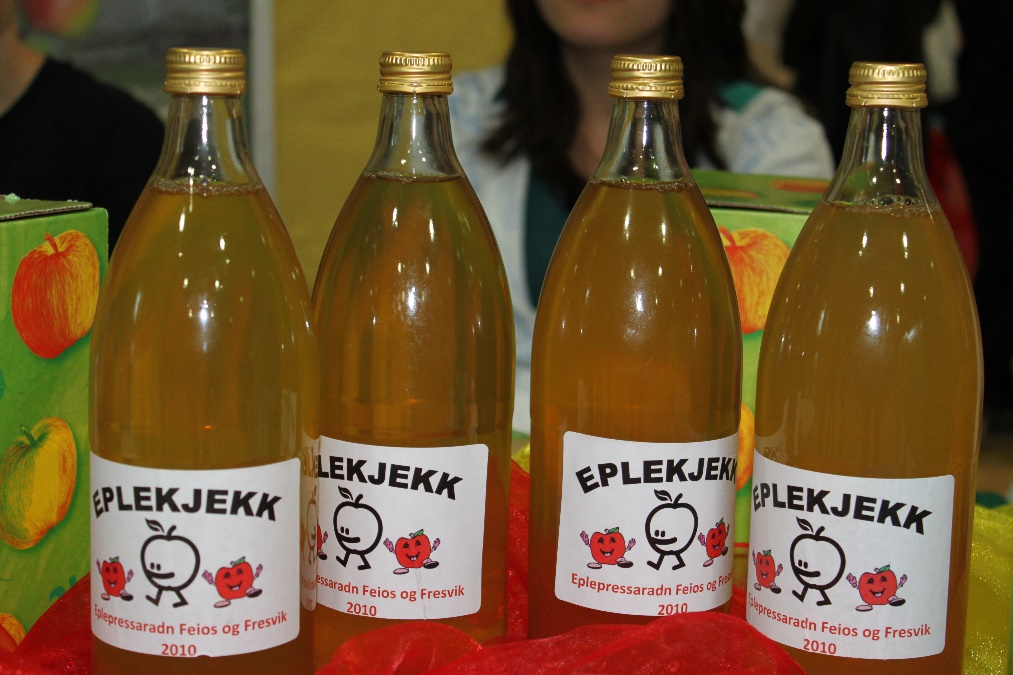 Framtid - Samspill - Skaperglede
Motemagasin på nynorsk
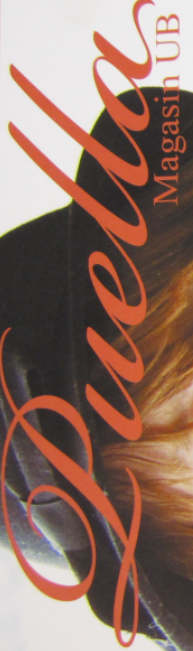 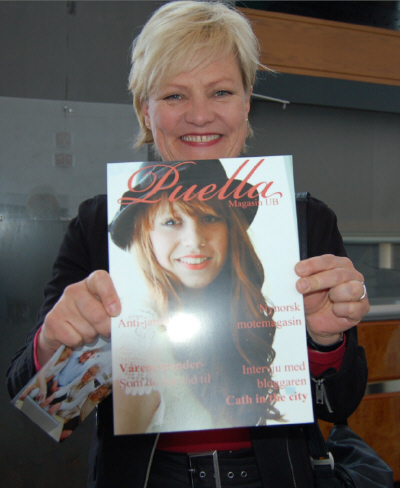 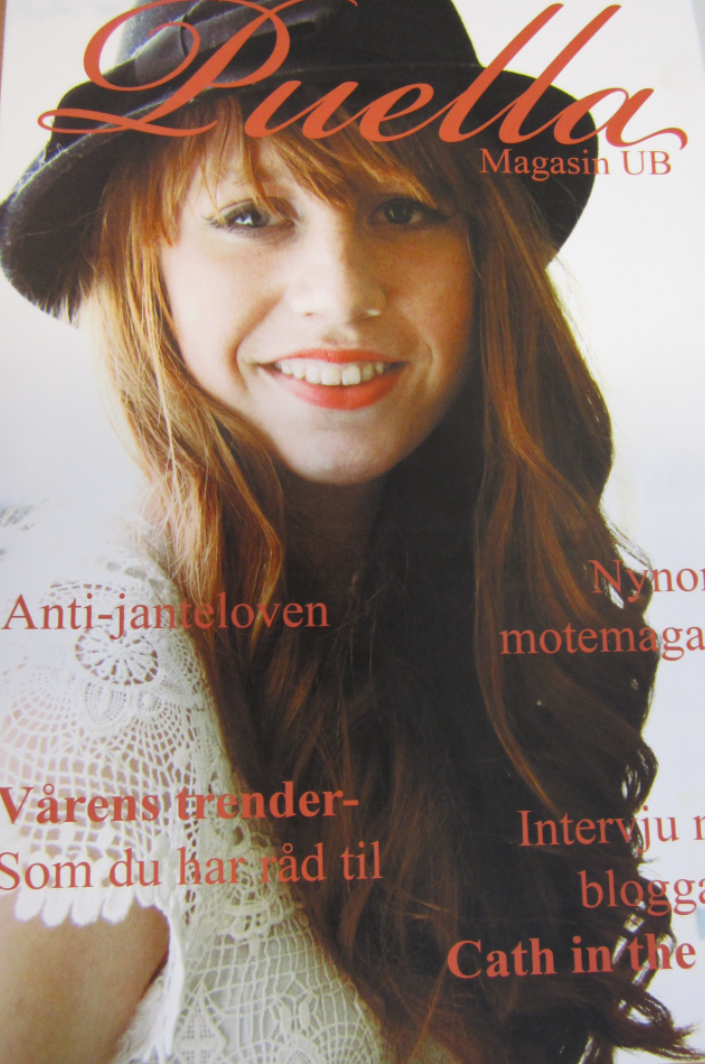 Kvernsteinsparken - Hyllestad
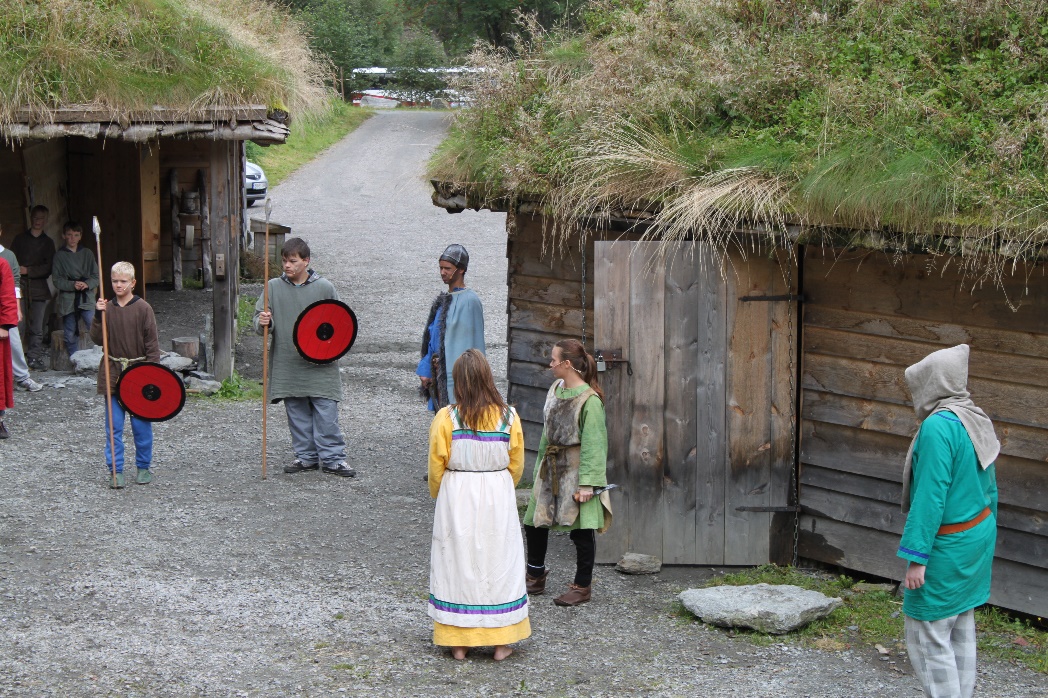 Framtid - Samspill - Skaperglede
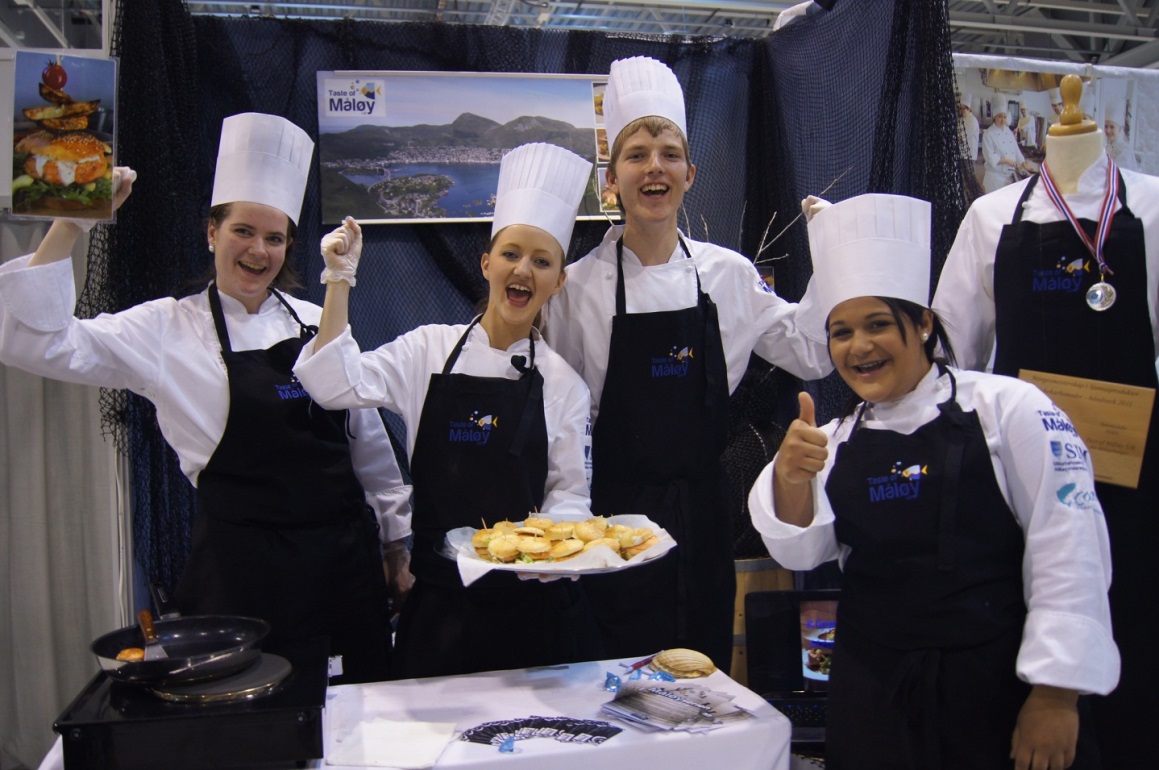 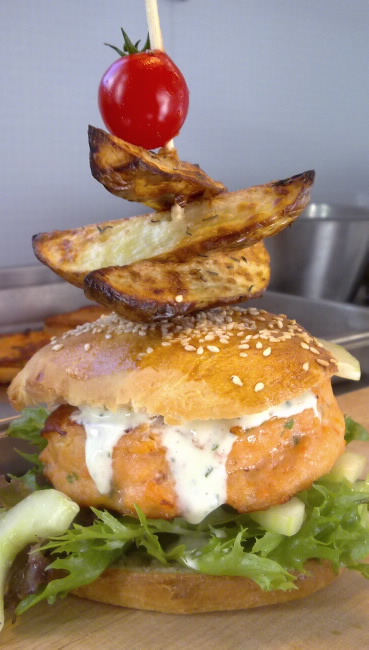 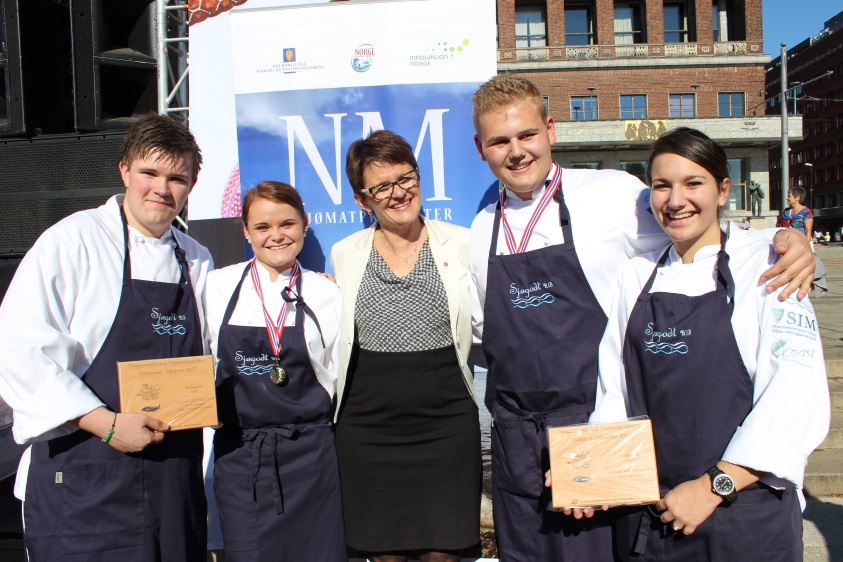 Lokale ord og uttrykk
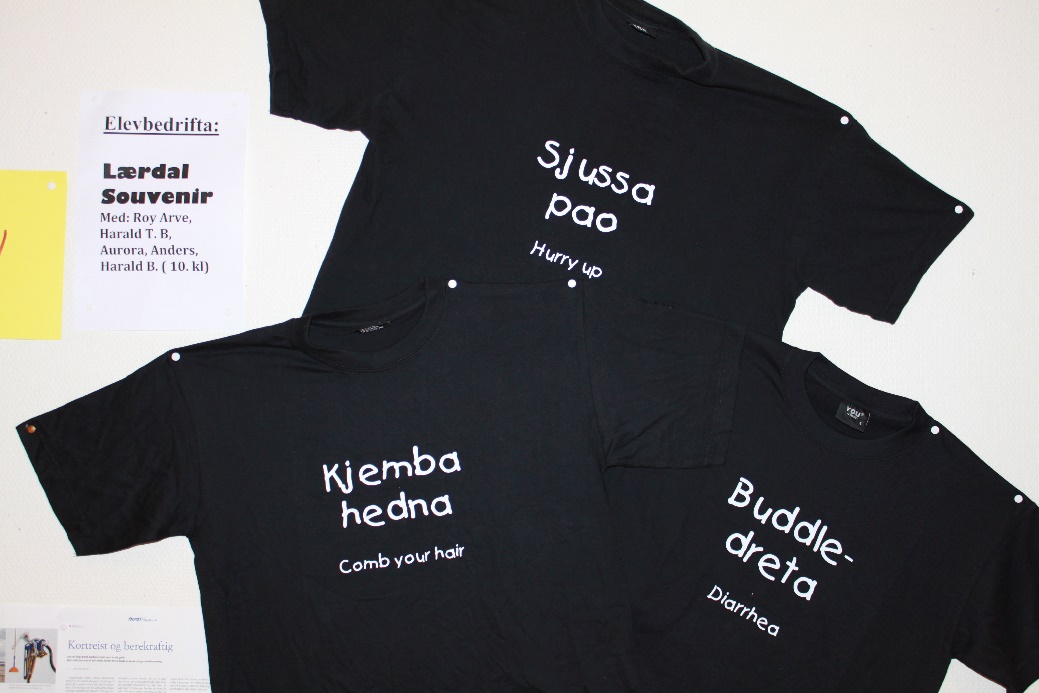 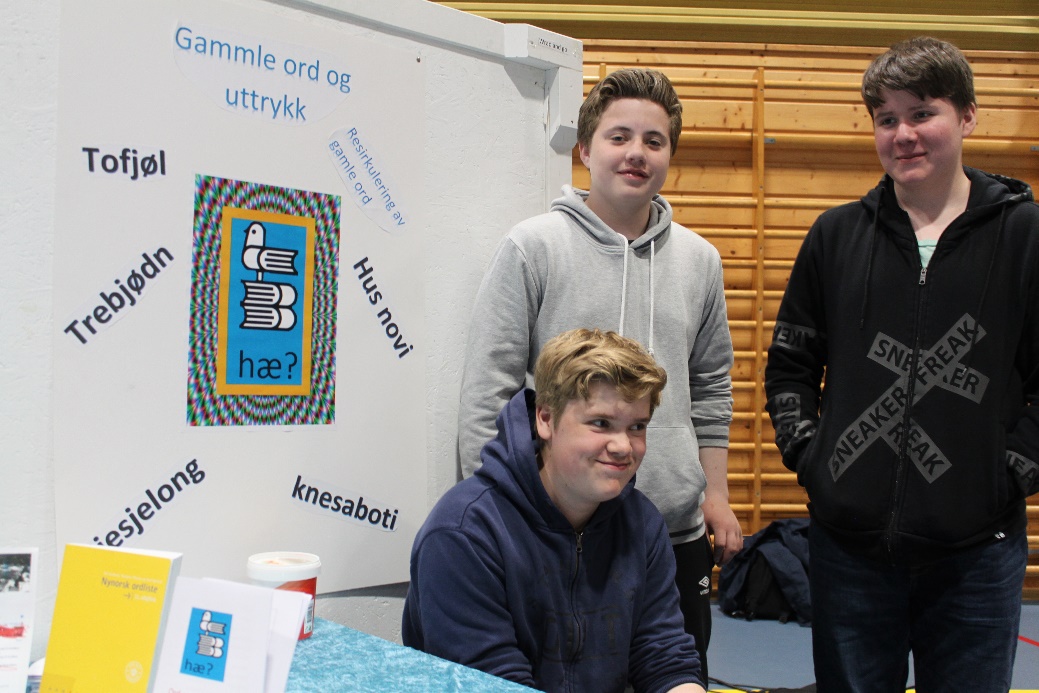 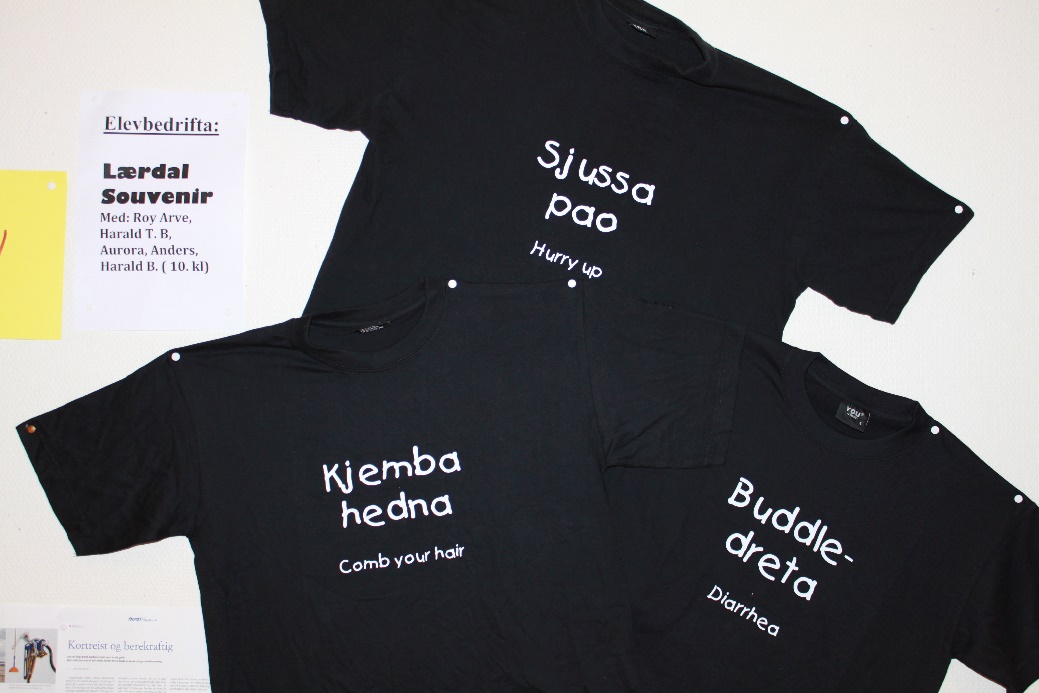 Framtid - Samspill - Skaperglede
Prosjekt Malawi UB – Flora vgs
I samarbeid med Fredskorpset

Kulturskule i Malawi
Kafé med internett
Yrkesutdanning i Malawi
«Kumudzi Kuwale» =«Lys i landsbygda»

http://www.ue.no/Sogn-og-Fjordane/Nyheter/Prosjekt-Malawi-UB-ei-bedrift-som-bryr-seg
Framtid - Samspill - Skaperglede
Surrihop EB
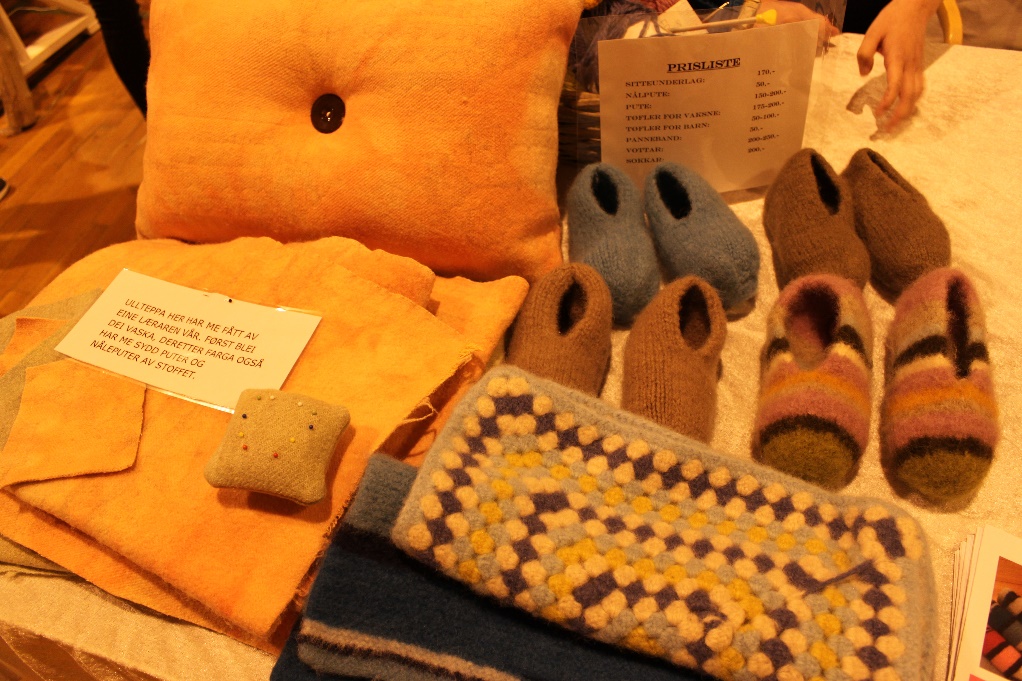 Framtid - Samspill - Skaperglede
Andre døme
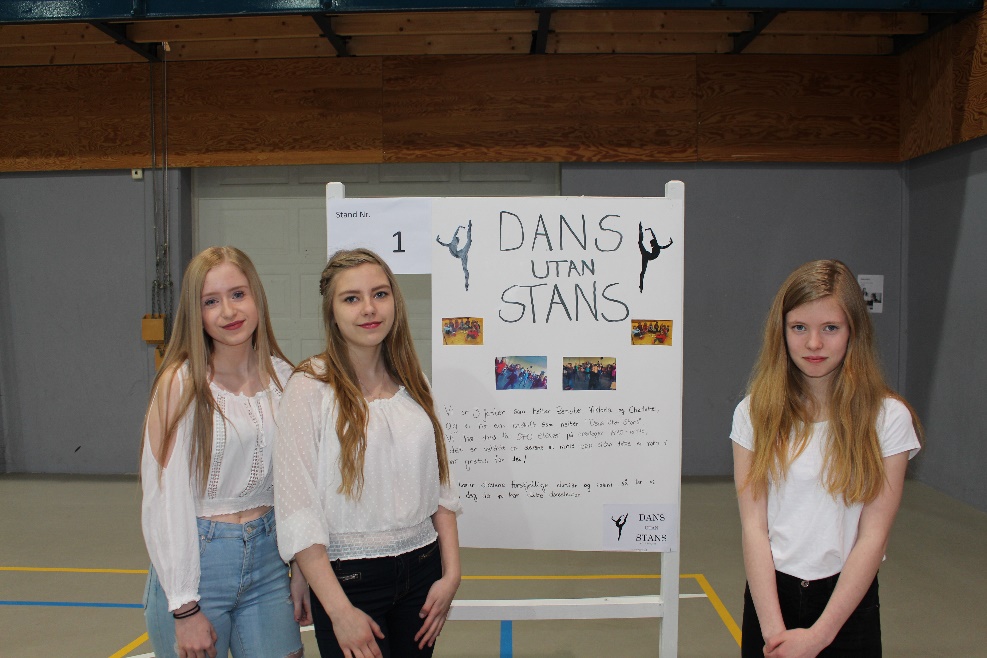 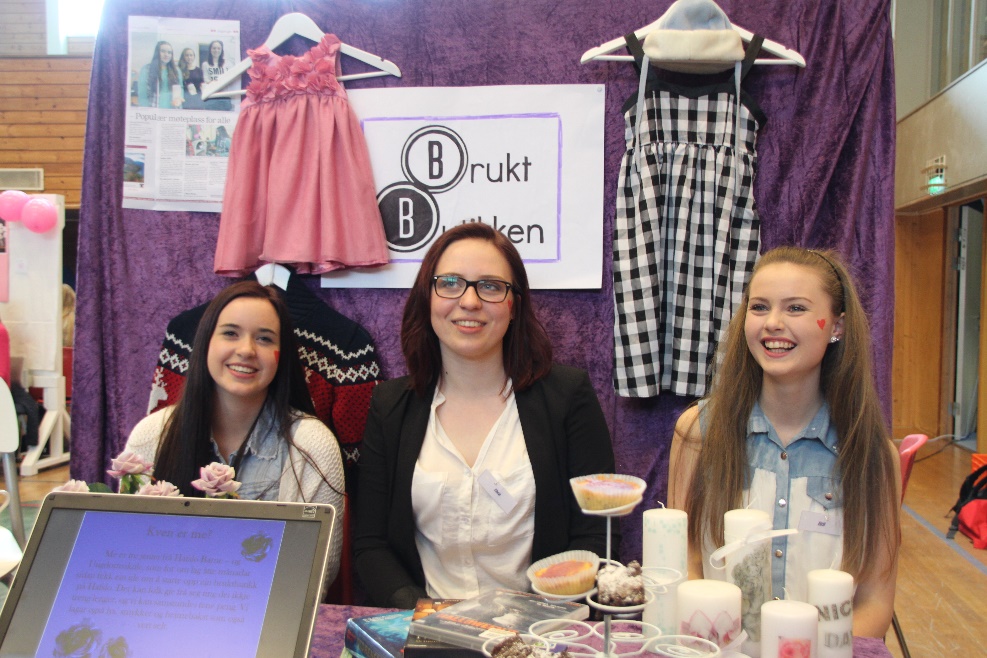 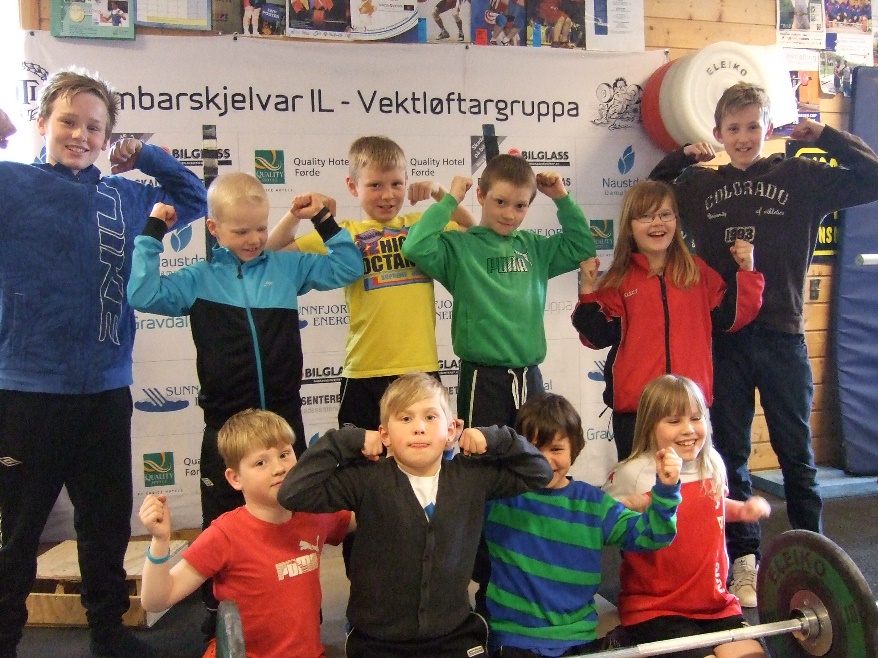 Framtid - Samspill - Skaperglede
Utfordring !
Korleis kan din kommune vere med å legge betre til rette for kulturentreprenørskap ?
Framtid - Samspill - Skaperglede